Career directions: Getting Started with the center for career and professional development
Facilitated by Irina Galatskaya
Career Services Manager, Center for Career and Professional Development & Practicum/Internship Faculty
Self assessment- career directions
Career lattice
You’ve assessed the capabilities you have today, what you like and what you don’t like to do. You’ve also outlined the type of job you’d like to have in the time frame that works for you. You understand what you need to learn (education), see (exposure) and do (experience).
So how do you get from where you are today to where you ultimately want to be? While there aren’t just two options, the two more common paths from which you might choose:
Climb the ladder in a traditional sense or,
Lattice your way to your desired job
Only you can make an informed decision based on what will benefit you the most, in the near- and longer-term.
LADDER VS. LATTICE: WHY HORIZONTAL CAREER MOVES CAN HELP YOU CLIMB HIGHER, FASTER
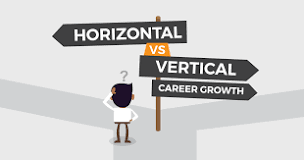 What's the difference between horizontal and vertical career growth? Vertical career growth means focusing on getting a promotion so you can attain your next job title. On the other hand, horizontal career moves centre around creating value for you and your company by increasing your knowledge.
Horizontal and vertical career growth
Taking a vertical approach to your career makes the most sense when you are on a specialist track and you have a clear idea of the role that you would like to have, especially within a defined function such as Finance, Human Resources,  
Technical specialists with deep subject matter expertise typically benefit more from a vertical track as each role in the career path will build upon and deepen the experience and knowledge of that person.
The pros and cons to following the vertical path are as follows:
Climbing
Subject matter expertise which continues to deepen and grow over time
Experience in the same field or functional area
Clearer job options to progress to within a job family
Comfort and familiarity with the roles, organization and people within the group
Pros:
Operating with a limited perspective of the business
Limited career advancement opportunities, especially in smaller companies or company with long-tenured employees
In most companies and in most industries, the job ladder concept is giving way to the lattice approach
Cons:
Your ability to lattice your way to your desired job within your current company may depend on a number of factors, including policies and mindsets around talent mobility, and your own appetite for not following the “traditional” ladder approach.
This approach to career development can apply to many job functions, and is especially critical to those of you who aspire to be general managers, senior business leaders, or any other role that requires a cross-functional and more generalist set of skills.
The lattice approach is also useful to anyone considering a career change, needing to increasingly balance work and life demands, returning to the workforce after stepping out, or anyone seeking to add a few tools to their kit.
Lattice
These types of career changes involve changing the job, but not necessarily the pay/status/level of responsibility. These moves may be beneficial to help you broaden your experiences, move from a slow-growing part of the organization to an expanding part, or get away from an ineffective employee-boss relationship
Lateral
Career moves can be lateral, vertical or diagonal, with a focus on building capabilities
Moving across the organization and not just up within a department or functional area will present opportunities to meet and work with a varied set of people
By taking on a new role in a different part of the business, you will broaden your perspective of the overall business and challenge yourself to learn more, faster
Dialing up or dialing down your career may be easier to do
Pros:
Lateral moves or moving down can be perceived negatively if hiring managers do not understand the context in which you made those decisions
Some career moves can be accompanied with a smaller paycheck so you will need to evaluate the benefit of getting in the door against a potential loss in wages, title, or stature
Moving within a company or taking a completely new and different role at another company will be more challenging than moving within a job family with which you have comfort and familiarity
CONS
As you think and plan for your next career move, don’t do it in isolation. Ask your network of friends, colleagues, mentors, etc. to share their experiences with you, including the pros and cons of the choices they have made over the years.
Engage with your manager to understand what makes his/her successful and what capabilities he/she leverages to do his/her job. How did he/she acquire these capabilities and what advice does he/she have for you?
No matter which path you select be vigilant about keeping your goals alive and fresh and make room for the possibility that plans can and should change. Market conditions will change, your company will evolve and your life circumstances will change over time.
Next career move
Growing the job you currently have is an option that many overlook. 
According to the book Love It Don't Leave It, it is important to look inside before you jump outside, meaning first get clear about what you want and try going after it before leaving your job just to escape a bad situation. There is a time and energy cost to searching for and changing jobs. Before you invest in that option, it may be useful to develop your skills at learning how to make your current job more interesting and challenging while still fulfilling your individual career goals and the organization's needs.
Some ways in which people have enriched their current job include mastering new skills, expanding their job responsibilities, or increasing their decision-making authority. Developing an "entrepreneur" mindset can help with this. Entrepreneurs bring an entrepreneurial mindset to the work they do within an organization. 
To keep yourself engaged in your work, develop your ability to create opportunities to learn new skills or do more of the activities you enjoy, while letting go of those you don't enjoy as much. Think of ways you could make your work more engaging using the following suggestions. Write out your responses and think about how you could present your ideas to your boss by noting the benefits to your organization/unit.

Learning new skills – which skills?
Participating in some projects in your work environment – which projects?
Taking on more responsibilities in areas you are interested in – which areas?
Letting go of responsibilities in areas in which you are losing interest – which areas?
Proposing a way to solve a problem you've noticed – which problems?
ENRICHMENT
Moving downward in pay/status/responsibilities can occur due to layoffs, consolidation of departments, or voluntarily if you need to shift gears to pursue an educational degree or take care of family responsibilities. This often is a temporary move to better position one for a better move forward. 
Consider the following questions regarding Career Directions:

In which directions on the Career Lattice could you move? Be specific in describing your possible next steps.
What would you gain by moving in those directions
Realignment
Career developmenthttps://www.collegecentral.com/cambridgecollege/
Career Development Workshops: 
       Networking for Career Success																								
LinkedIn 																																																																	
Informational Interviewing

Effective Job Interviewing															

Writing Successful Resumes and Cover Letters											

CCPD Career Resources
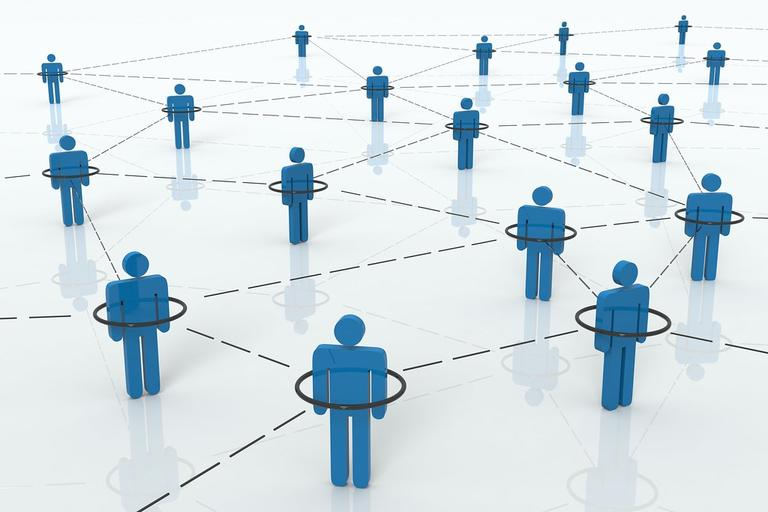 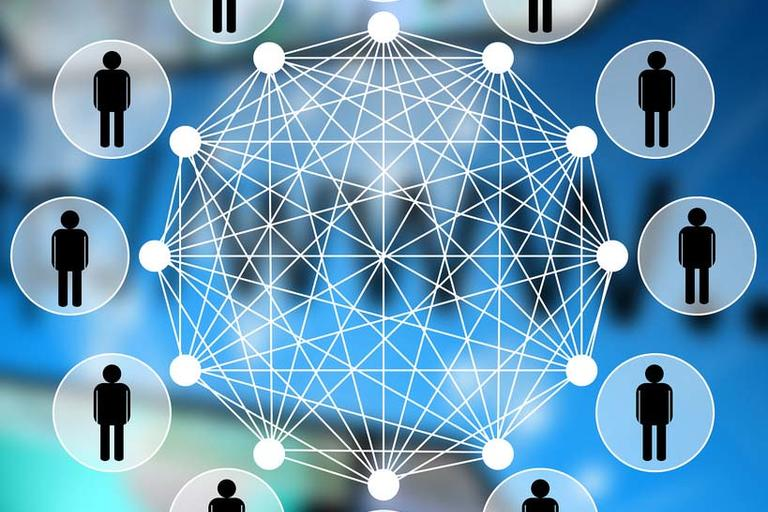 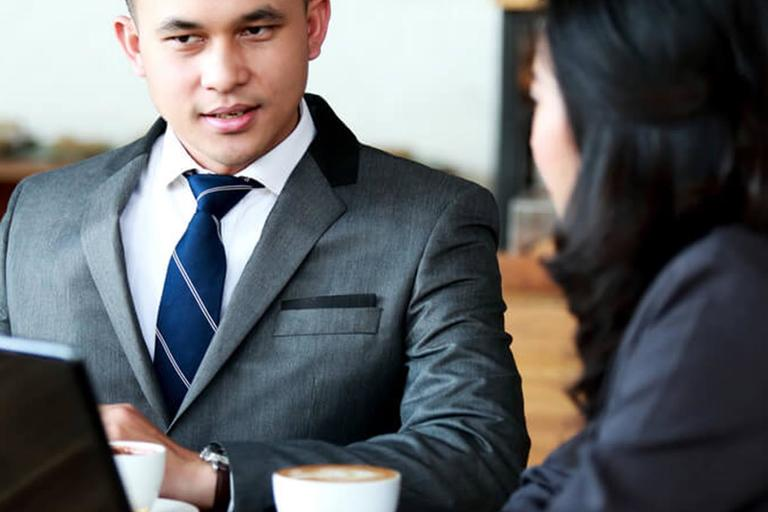 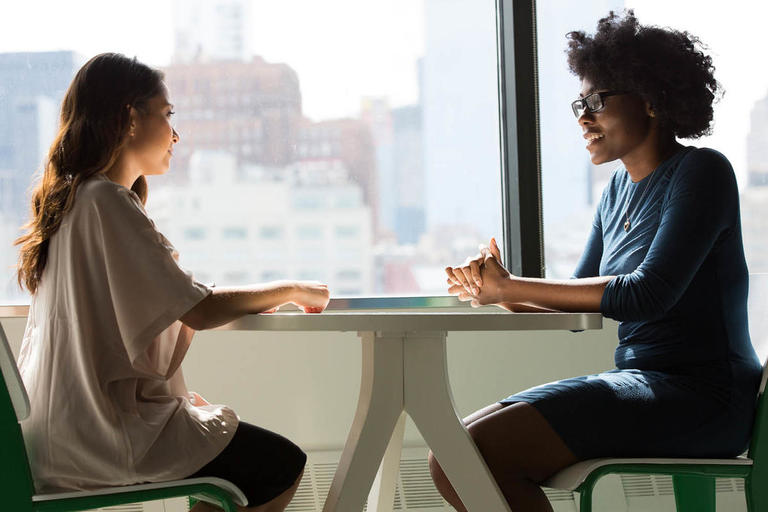 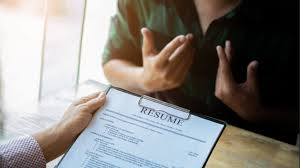 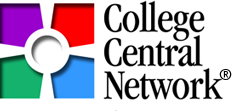 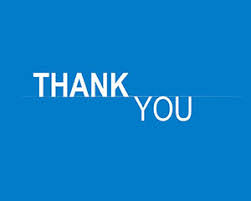 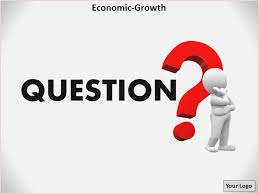